Формы работы по профориентации школьников
ГБОУ средняя школа № 314
Васильева Марина Юрьевна
Система профориентации
Система профориентации школьников- это организованная, управляемая деятельность различных государственных и общественных организаций, а также семьи, направленная на совершенствование процесса профессионального и социального самоопределения школьников
Цель профориентационной работы
Подготовить учащихся к обоснованному выбору профессии, удовлетворяющему личные интересы и общественные потребности
Формы и методы работы
Рассказ о профессиях
Беседы
Экскурсии на предприятия
Встреча с мастером профессионалом
Участие в конкурсах
Формула выбора профессии
Профессия должна соответствовать:

1. Интересам и склонностям
2. Возможностям и способностям
 3. Спросу на рынке труда
Факторы мешающие выбору профессии
Увлечение внешней стороной профессии
Выбор из соображений престижности
Только на основании оплаты труда
Под влиянием близкого окружения
Отождествление предмета с профессией
Перенос позитивного отношения к человеку этой профессии на саму профессию
Выбор за компанию
Неумение разобраться в своих способностях
Незнание или недооценка своих особенностей
Предрассудки о некоторых специальностях
Качества, помогающие найти работу
Профессиональные (Квалификация, наличие смежных профессий, аккуратность, пунктуальность)
Личные (находчивость, ответственность, упорство, терпеливость, чувство юмора, деликатность, уравновешенность, контактность)
Способности (художественные, музыкальные, счетные, способность к языкам, механической работе, ручная работа, коммуникативные, способность убеждать, способность к лидерству)
План ознакомления с профессиями
Общие сведения о профессиях
Производственное содержание профессии
Условия работы и требования профессии к человеку
Система подготовки к профессии
Проектная деятельность («Дорога жизни», «Мой путь к карьере», «Мой путь к успеху»)
Профконсультации
Проект «Дорога жизни»
Мотивация (Зачем я живу? Для чего это нужно людям?)
Наполнение смыслом ценностей, которыми будет вымощена дорога
Выбор стиля жизни, стиля отношений
Анализ фактов из прошлой жизни с позиции «если бы прошлое можно было изменить, я изменил бы…»
Профконсультация – система оказания помощи учащихся в их трудовом самоопределении, основанная на изучении личности, без навязывания суждений.
Этапы профконсультации
Подготовительный (должен подвести к выбору профессии)
Завершающая консультация (помощь в выборе профессии в соответствии с интересами, склонностями. Проводят учителя и психологи.
Уточняющая консультация – осуществляется в дни открытых дверей работниками колледжей, вузов.
Требования современного общества
Знающий свое дело
Умеющий творить
Самостоятельно
принимающий
решения
Профессионал
Умеющий создавать
Умеющий 
искать
Умеющий рисковать
Формы работы в начальной школе
Классные часы «Профессии наших родителей», «Мои увлечения»
Путешествия в мир профессий
Игры
Конкурсы рисунков и юных умельцев
Формы работы в средней школе
Ток- шоу «Портрет профессионала»
Встречи с  людьми разных профессий
Ролевые игры
Диспуты «Профессиональные династии – за и против»
Ярмарка профессий
Конкурсы дизайнеров
Формы работы в старшей школе
Час выбора, круглый стол
Встречи с  людьми разных профессий, разных учебных заведений
Дискуссия «Профессии, которые будут всегда»
Диспуты «Современный профессионал. Кто он?»
Час профессии «Компьютерщик – это звучит гордо»
Ролевые игры
Час ответов «Что престижно сегодня? А завтра?»
Форум «Мой выбор»
Классный час «Карьера карьере рознь, или мой путь к успеху»
Литература
Журнал «Классный руководитель № 4» , Москва 2012 г.
Спасибо за внимание!
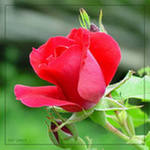